Conservación de alimentos
Conservación de alimentos
Conservación de alimentos por el frío

Conservación de alimentos por desecación

Empleo del calor en la conservación de alimentos

Conservación de alimentos por adición de sustancias  químicas (aditivos)

Conservación de alimentos por irradiación

Conservación y acondicionamiento de los alimentos (envasado) mediante gases
Conservación de alimentos
Conservación de alimentos por el frío
	Refrigeración
	Congelación
Conservación de alimentos por desecación
Deshidratación de alimentos
Factores que regulan la deshidratación
Fenómenos asociados a la deshidratación
Procedimientos y aparatos industriales
Liofilización de alimentos
Alimentos concentrados
Alimentos deshidratados
Algunos tratamientos químicos que modifican los caracteres organolépticos del alimento
	Adición de sal o azúcar
	Humo de madera
	Adición de ácidos
	Adición de especias
	Algunos productos elaborados
Los alimentos productos perecederos
Alteraciones producidas por agentes físicos
Congelación, quemaduras…
Alteraciones químicas
No enzimáticas (oxidaciones…)
Enzimáticas (pardeamiento enzimático…)
Alteraciones producidas por seres vivos
Lesiones por insectos…
Alteraciones microbianas
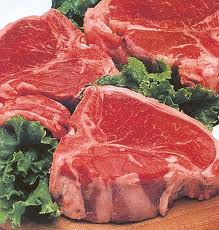 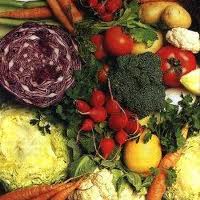 El frío. Método de Conservación
Se retardan las reacciones químicas y enzimáticas 
Se retrasa o inhibe el crecimiento de microorganismos
El efecto conservador será tanto mayor cuanto más baja sea la temperatura
Refrigeración 
Congelación
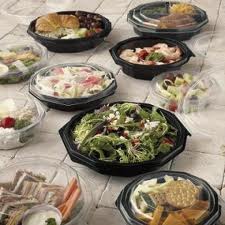 Refrigeración
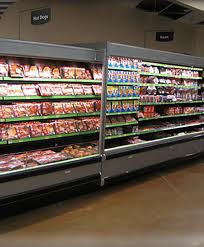 Método de conservación 
temporal de los alimentos
0º-10º C
Tiempo de conservación limitado
No evita las alteraciones por enzimas endógenas y por microorganismos
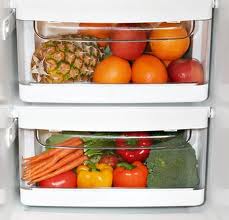 El tiempo de conservación de un alimento depende: 
De la naturaleza del mismo  
De las condiciones ambientales de la cámara frigorífica
Temperatura
Humedad relativa
Ventilación
Composición de la atmósfera 
de la cámara
Radiación ultravioleta
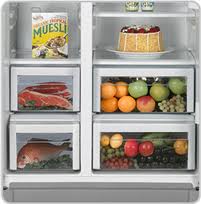 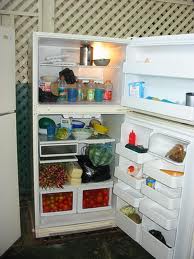 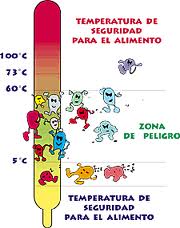 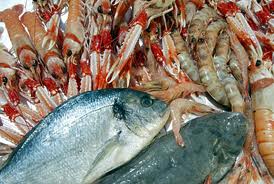 Temperatura
El costo económico es tanto mayor cuanto más bajas sean las temperaturas
La temperatura adecuada depende de
Tipo de alimento
Duración del almacenamiento
Condiciones ambientales del recinto
El ejemplo de los plátanos (12-14º C)
Cada alimento tiene su temperatura óptima de refrigeración
Almacenamiento de frutas y legumbres bajo refrigeración
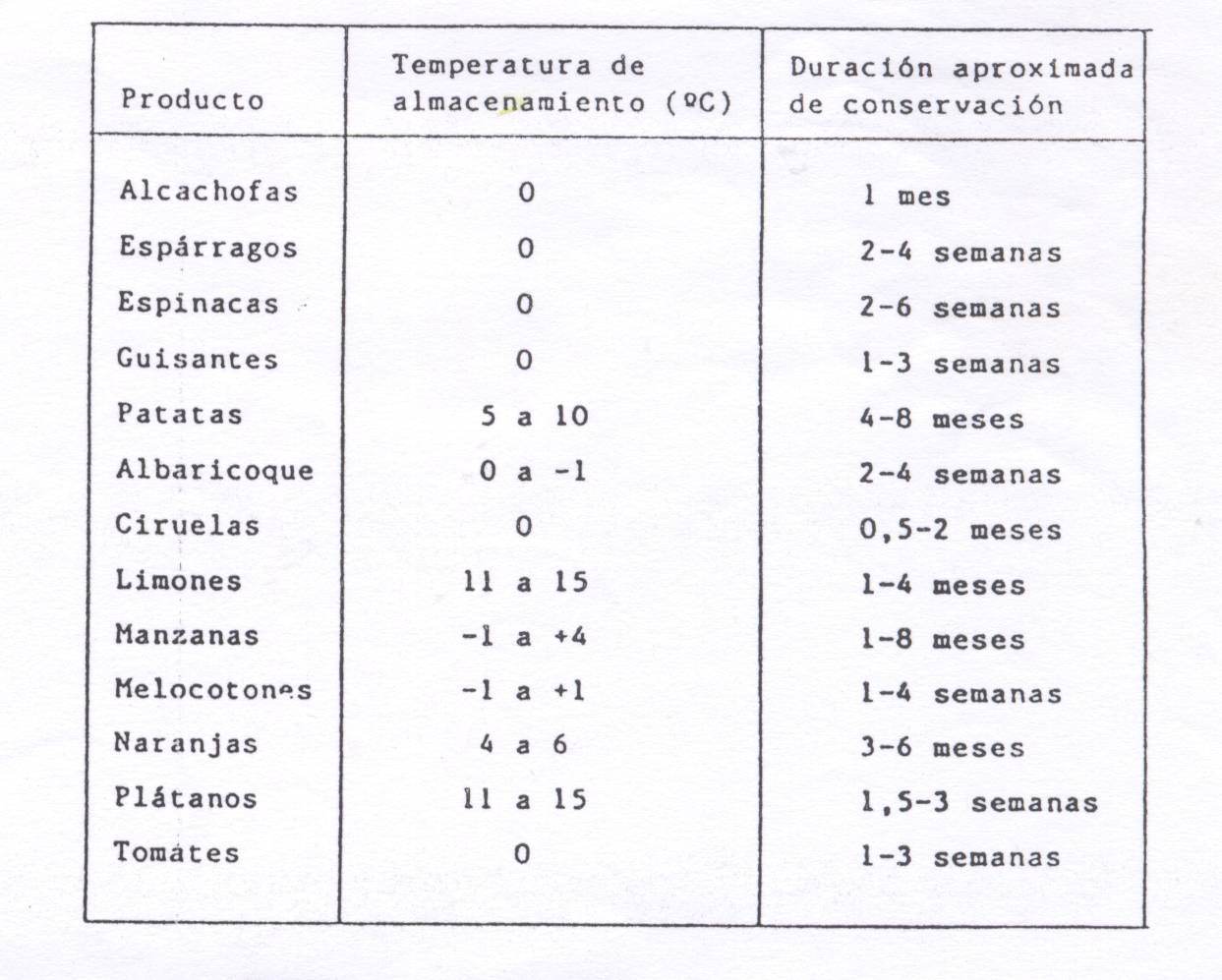 T de almacenamiento
            (º C)
Producto
Duración 
de conservación
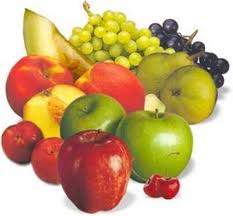 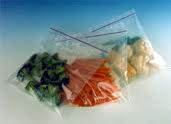 Humedad relativa
Depende de la temperatura y de la composición de la atmósfera 
Una humedad relativa muy baja produce evaporación de agua en el alimento
Pérdida de peso
Marchitez
Ablandamiento
Formación de arrugas
Una humedad relativa alta favorece el desarrollo de los microorganismos
Bacterias (98-100%)
Levaduras (90-92%)
Mohos (85-90%)
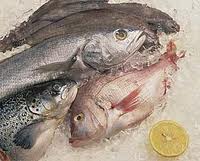 Humedad relativa y T en el almacenamiento de algunos alimentos
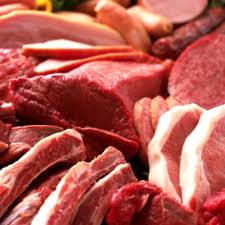 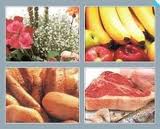 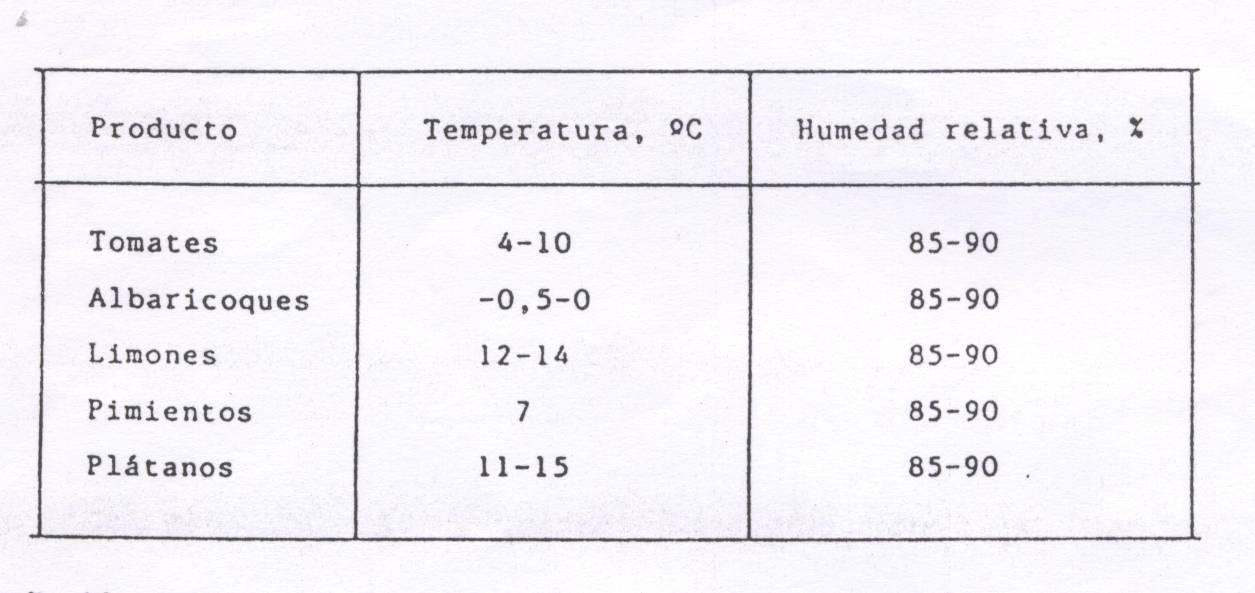 Humedad relativa %
Producto
Temperatura º C
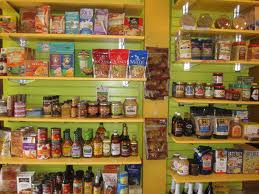 Ventilación
Imprescindible para el mantenimiento de una humedad relativa uniforme.
Para eliminar olores.
Para evitar aparición de sabor a “viejo”
Importante en almacenamiento de frutas, legumbres y hortalizas frescas.
Se impiden variaciones de O2 y CO2 en la cámara.
Control de la atmósfera de almacenamiento
Los vegetales frescos respiran
menos O2 y más CO2 en la cámara.
Poco O2        fermentación alcohólica
sabores distintos, incluso tóxicos
Exceso de CO2         pardeamientos…
Algunas cámaras de carne 
	y queso llevan lámparas 
	ultravioleta.
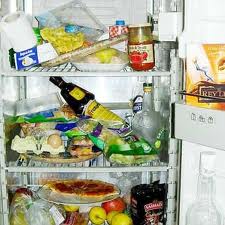 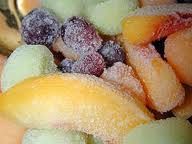 Congelación
Ningún microorganismo puede crecer a temperaturas inferiores a –10ºC
Las reacciones metabólicas celulares se paralizan casi por completo
La transición agua–hielo fija 
	la estructura del tejido 
	(agua no disponible)
Los cristales de hielo en el interior 
	del tejido pueden alterar mecánicamente la textura del alimento (deterioro de la calidad)
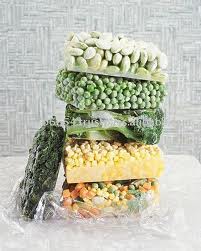 Preparación de los alimentos para su congelación
El alimento no mejora con la congelación
Método caro
Cuidadosa manipulación 
	(tratamiento térmico previo)
Para inactivar enzimas
Reducir la carga microbiana
Eliminar el aire encerrado en los tejidos
Resaltar el color verde
Ablandar las hortalizas foliaceas
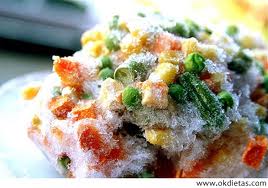 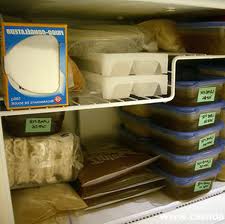 Efectos de la congelación
Agua-hielo-agua produce cambios en los tejidos celulares
Variaciones de volumen (9%)
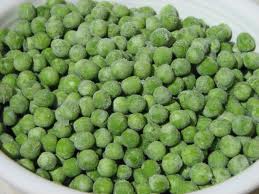 Aumento de volumen de algunos alimentos 
por congelación
Cristalización extracelular e intracelular
Dependiendo de la velocidad de congelación
Congelación lenta 
Congelación rápida
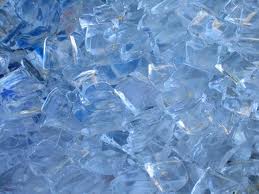 Desarrollo progresivo de cristales de hielo durante la congelación lenta
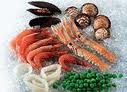 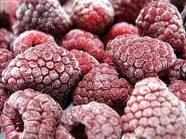 -Cristalización del agua extracelular
-Disolución extracelular hipertónica (mayor osmolaridad) 
-Salida de agua intracelular (ósmosis)
-Deshidratación osmótica progresiva
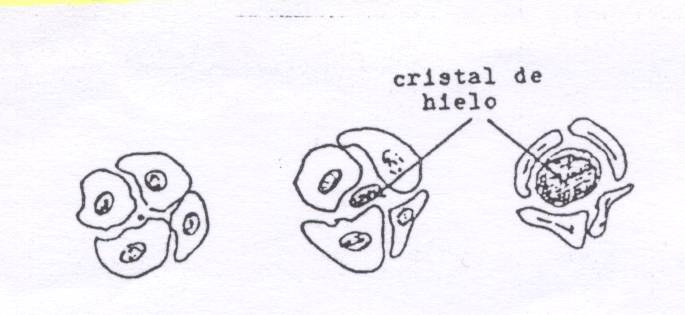 No cristales intracelulares
Grandes cristales extracelulares      Presión
Desgarro de membranas celulares (contacto   enzimas-sustratos)
Reblandecimiento de vegetales descongelados
Pardeamiento enzimático acelerado en la descongelación (imprescindible el escaldado)
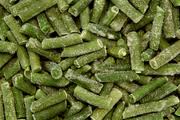 Congelación rápida

Cristales de hielo tanto en el interior como en el exterior
Los cristales intracelulares producen destrucción de orgánulos celulares:
Muerte de células y tejidos
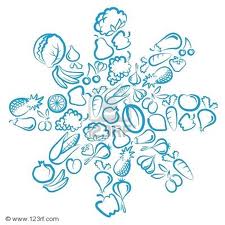 Ventajas de la congelación rápida
La deshidratación osmótica se reduce notablemente
La textura se modifica menos.
La destrucción mecánica de las células es menor (cristales pequeños)
Retarda antes las reacciones y el desarrollo de los microorganismos.
Se recomienda en los vegetales.
Almacenamiento y deterioro de alimentos congelados
Los alimentos congelados sufren alteraciones
La T es un factor que determina el tiempo de conservación
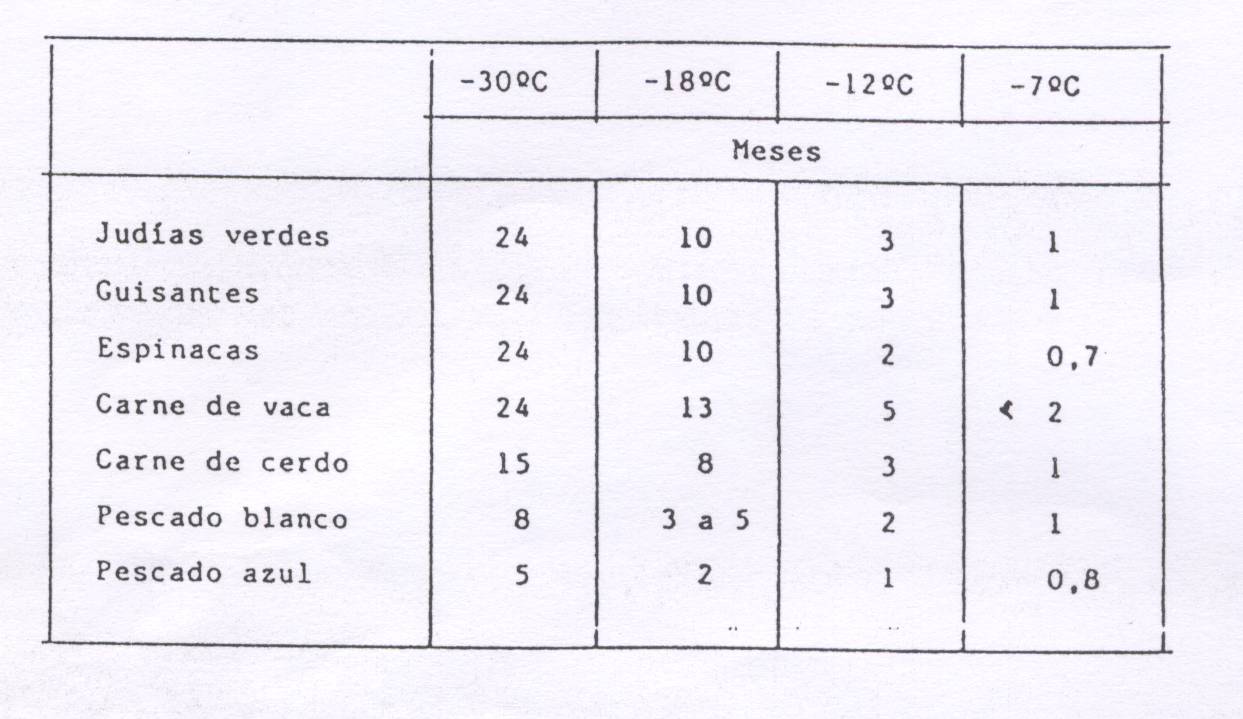 -30 ºC
-18 ºC
-12 ºC
-7 ºC
Meses
Tiempo max de conservación de diversos alimentos congelados a distintas
Reacciones de deterioro:
Reacciones enzimáticas (pardeamientos)
Reacciones químicas no enzimáticas (oxidación de lípidos…)
Deterioro mecánico 
	(recristalización)

Las fluctuaciones de temperatura son muy perjudiciales para el alimento congelado
Embalajes impermeables al vapor de agua y al oxígeno
Envasado al vacío y protegido de la luz
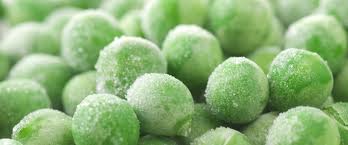 Congelación y supervivencia de microorganismos
La congelación asegura la detención del crecimiento de microorganismos
Salmonelas y estafilococos pueden sobrevivir
Las bacterias esporuladas (Bacillus, Clostridium) son muy resistentes
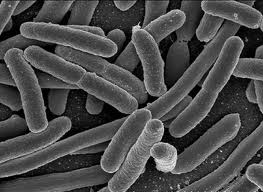 Descongelación
La mayoría de los cambios son el resultado de la congelación y almacenamiento
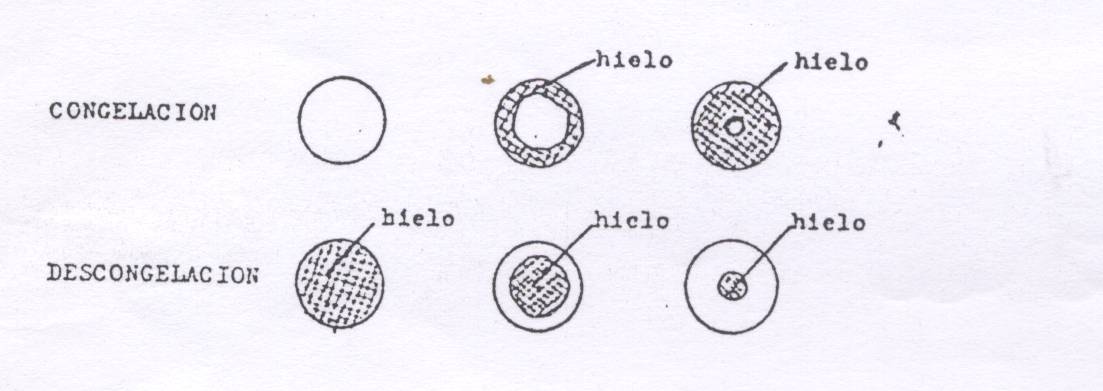 La descongelación es más lenta que la congelación.
La capa acuosa transmite muy mal el calor al núcleo congelado.
El alimento descongelado hay que consumirlo enseguida.
El exudado favorece el crecimiento de microorganismos psicrófilos.
Es aconsejable una descongelación rápida.
Las frutas a T ambiente
La carne en refrigeración 
	o en agua corriente
Los pescados en refrigeración
Los microondas son adecuados
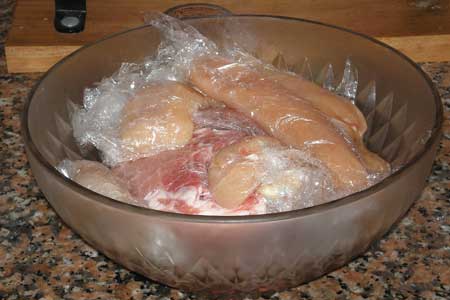 Conclusiones (el frío)
Hay sistemas de congelación muy buenos que mantienen la máxima calidad del alimento.
El frío es el sistema de conservación que mejor mantiene las cualidades organolépticas y el valor nutritivo de un alimento.
El frío no mejora la calidad de un alimento.
El frío no mata los microorganismos; impide su multiplicación.
El frío retarda los cambios químicos.
Un alimento descongelado no debe volverse a congelar.
Deshidratación de alimentos
Procedimiento que permite eliminar por vaporización o sublimación la mayor parte del agua de un alimento líquido o sólido
Reduce el “agua utilizable” por los microorganismos
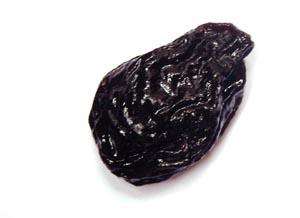 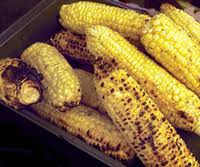 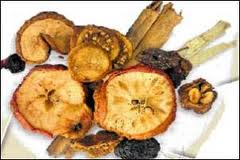 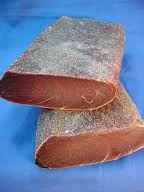 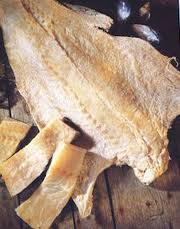 Alimentos desecados al sol (carnes, pescados y frutos)
Carne seca  
	(recubierta de harina de maíz)
Carne dulce  (recubierta de azúcar)
El tasajo  (salada y prensada)
Pemmicam  (carne de búfalo pulverizada + grasa de búfalo)
Bacalao seco  (desecado y salado)
La mojama  (atún desecado y salado)
Uvas pasas, ciruelas, higos...
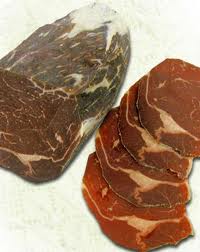 Deshidratación industrial de alimentos
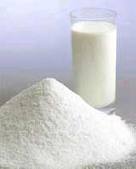 Desecadores mecánicos
Los objetivos del secado:
	Conservación
	Reducción del peso y volumen 
	Comodidad de empleo
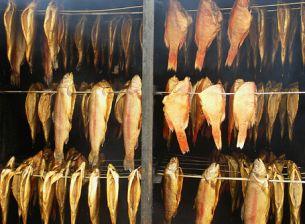 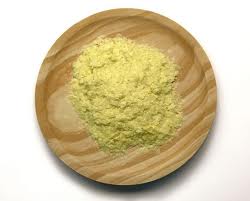 Factores que regulan la deshidratación
Este proceso dependen de:
T del producto
Superficie de intercambio
Humedad
Circulación de gases que rodean al alimento…
El agua del alimento
Posee diferentes grados de unión al alimento
Agua libre
Disolución intracelular e intercelular
+/- retenida dependiendo del pH y de la concentración salina.
Agua ligada (no disponible)
Un contenido alto de polímeros favorece la retención de agua
La estructura del alimento influye en la v de deshidratación.
Contenido en agua de diversos alimentos antes y después de ser sometidos al proceso de desecación
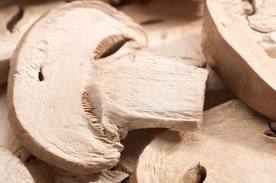 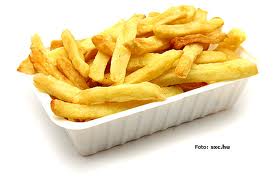 Fenómenos asociados a la deshidratación
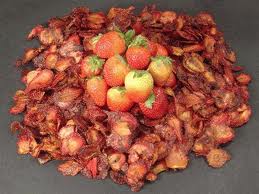 Contracción
Deshidratación lenta 
	Contracción muy acusada
Deshidratación rápida
	Formación de corteza seca y rígida
	Conserva la forma inicial
	Producto poroso
	Fácil rehidratación
	Sensible a fenómenos oxidativos
	Necesidad de embalajes más caros
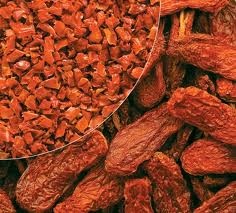 Otros fenómenos
Pérdida de sustancias aromáticas volátiles
Pérdidas de valor nutritivo (Vitaminas A, C)
Disminución de la capacidad de retención del agua
Cambios en los azúcares
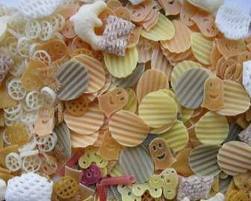 Alimentos concentrados
Eliminación de una parte del agua de los alimentos (Concentradores y evaporadores)
Muchas veces es la fase previa a la deshidratación
Los productos concentrados deben esterilizarse
Leche concentrada (menos del 50% de reducción)
Leche evaporada (50% de reducción)
Leche condensada (reducción de 1/3 de volumen y 45% de sacarosa)
Los extractos de carne (procedimiento 
	de Liebig 1864)
	(de 1500 g de carne  50 g de extracto)
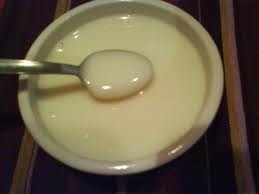 Alimentos deshidratados
Café soluble liofilizado, ajos, cebollas, frutas, huevo en polvo ...
Leche en polvo (Polvo blanco ligeramente amarillento)
Mucha importancia industrial y comercial
A partir de leche pasteurizada (entera, semi, desnatada)
Dependiendo de la técnica utilizada hay pérdidas de lisina y de digestibilidad
Muy alterable por la acción del aire y la humedad (latas herméticamente cerradas)
1 g leche polvo = 8,5 ml leche fresca
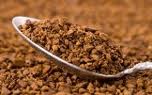 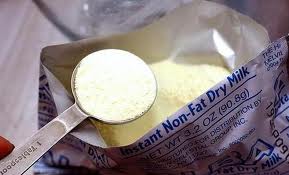 Procedimientos industriales
Secado por aire o por contacto
	Aire caliente 
	Superficie caliente
Secado al vacío
	La presión reducida facilita la evaporación
Criodesecación o liofilización
	Congelación del alimento y sublimación del hielo mediante vacío y calor
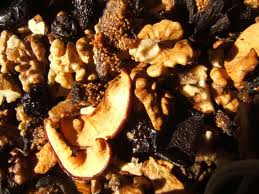 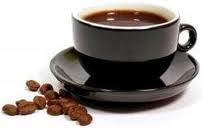 Liofilización de alimentos 	(Criodesecación, freeze-drying)
Congelación del agua del alimento y su posterior sublimación
Café soluble liofilizado
Industria farmacéutica (plasma, vacunas, cepas...)
Los alimentos líquidos son los que mejor se liofilizan
	Infusión de café
	Congelación
	Granulación
	Suministro de calor (poco calor) en alto vacío: Sublimación
Los líquidos se liofilizan en 
	pocas horas (4 horas)
La reconstitución del producto original 
	se hace en agua caliente
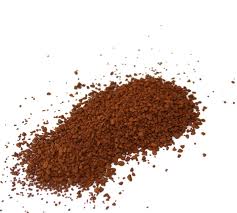 Es la mejor técnica de deshidratación: conserva las características organolépticas y la capacidad de rehidratación del alimento
Es un proceso muy caro
El alimento liofilizado es muy higroscópico y poroso
Precisa de embalajes herméticos y de atmósferas especiales
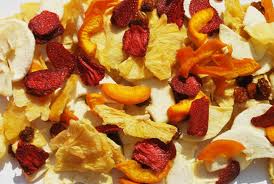 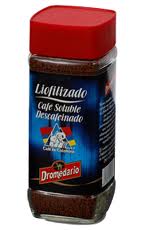 Tratamientos químicos tradicionales
Conservación por adición de sal o azúcar
Se rebaja el valor de aw (actividad de agua)
Conservación por el humo de madera
Dar sabores agradables / Conservar el alimento
Conservación por ácidos
El ácido acético baja el pH del alimento
Adición de especias (canela, clavo...)
Acción bacteriostática
Elaboraciones con azúcar
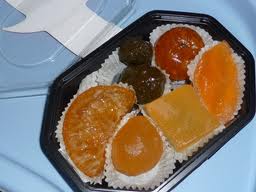 Confituras
Frutas glaseadas
Frutas en almíbar
Frutas confitadas
Jaleas de frutas
Mermeladas
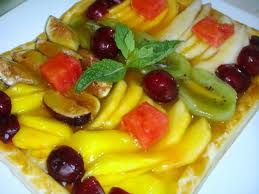 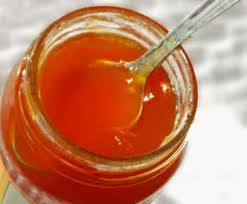 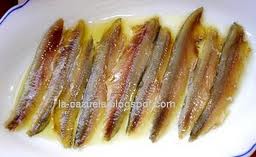 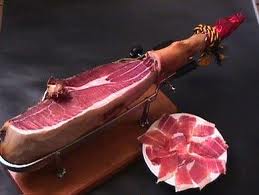 Salazones
Adición de sal a carnes y pescados  	
En seco
Inmersión en salmuera
Inyección

Jamón crudo 
Frotar las piezas con sal común y 6% KNO3 / 0,5 % nitrito
Inyectar salmuera en el interior
Apilar los jamones entre capas de sal (Exudación de agua)
Baño en salmuera saturada   (Total 40-60 días)
Lavado y frotado para eliminar la sal superficial
Almacenamiento en sitio fresco y seco –Maduración- (más de 1 año)
Nitrato     nitrito    óxido nítrico     nitromioglobina (rojo)
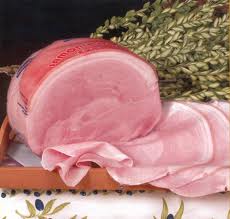 Jamón cocido
Inmersión en salmuera 
18% sal (NaCl + KNO3)  + 2-3% sacarosa
30-40 días a 4 º C
Lavado, deshuesado y cocción en agua a 80 º C (pasteurización)
El calentamiento transforma la nitromioglobina (roja) en nitroferrohemocromo (rosa)
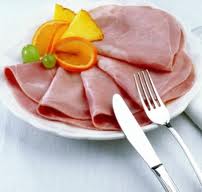 El Bacalao
Descabezar, eviscerar, eliminar la espina y abrir en dos hojas 
Apilar las hojas alternándolas con capas de sal (40 días)
Secar al aire
El producto final tiene un 20-30 % de agua
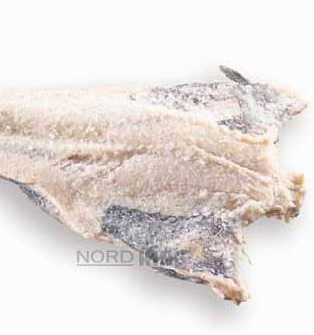 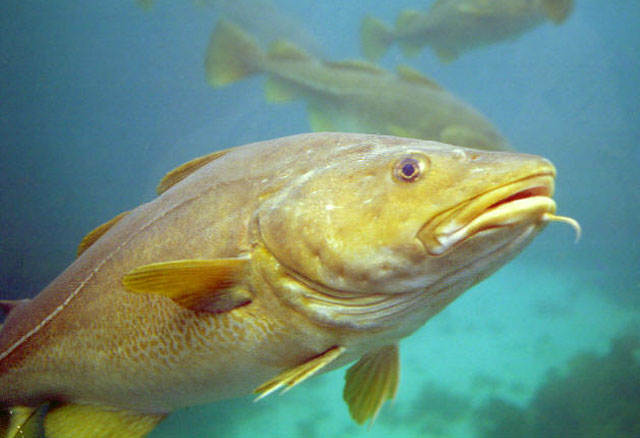 Anchoas en salazón
Limpiar, descabezar y eviscerar
Apilar alternando con capas de sal
Maduración durante 6-8 meses a unos 10 º C
Quitar la sal superficial y 
	cortar en filetes
Envasar en aceite
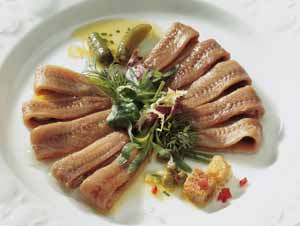 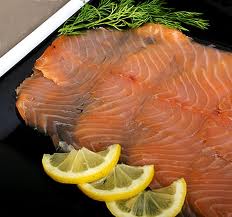 Ahumados
Conservación por el humo de madera (nogal, haya, roble)
El calor del humo deseca la superficie
Ciertas sustancias volátiles de la madera dan ricos aromas y son bacteriostáticos y bactericidas 
El humo puede contener hidrocarburos policíclicos aromáticos (HPA)
El ahumado es insuficiente como método de conservación
Muchos pescados se preparan 
	por salazón y ahumado
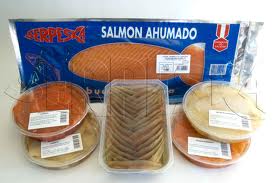 Arenques y sardinas
Salado con sal seca o salmuera
Se cuelgan en túneles de ahumado
	(15-20 ºC)		(60-80º C) 
Envasado en tabales dispuestos 
	radialmente y prensados
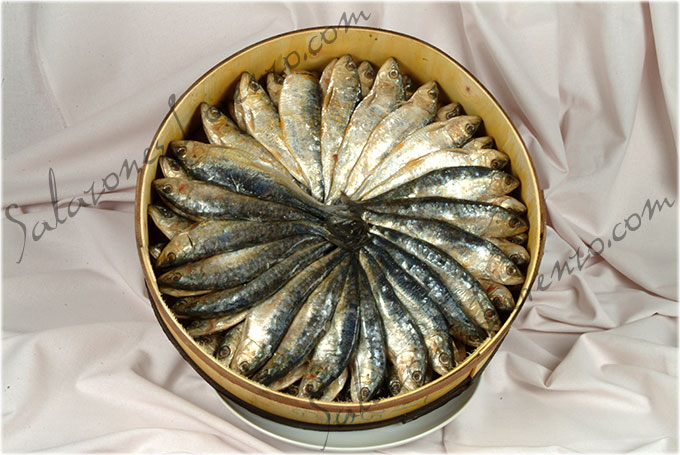 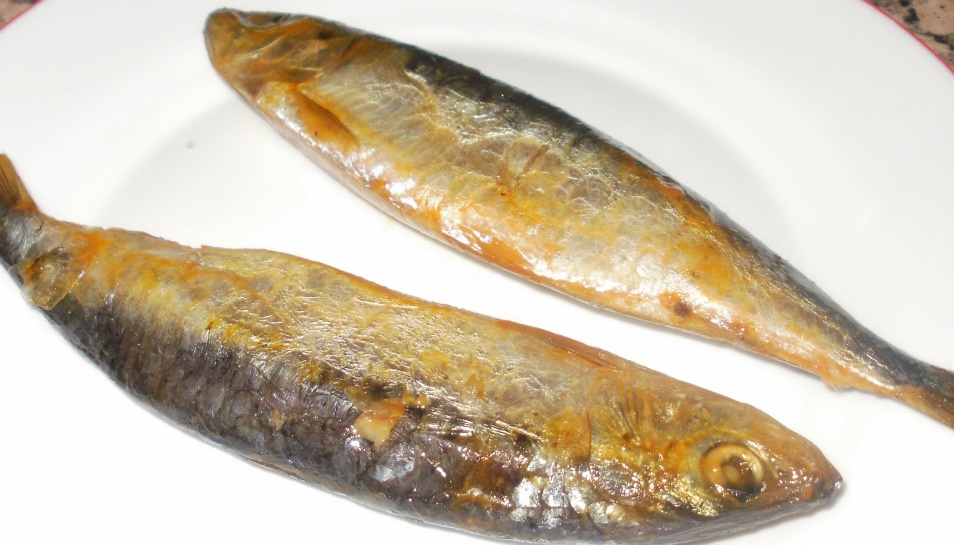 Escabeches
Conservación por ácido acético, especias (pimienta,tomillo, pimentón) y sal
Descenso de pH
Efecto osmótico de la sal
Efecto antiséptico de las especias
Carnes y pescados adobadados
	Lomo de cerdo, perdices 
	atún, sardinas, anchoas
Envases anticorrosivos
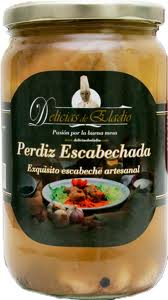 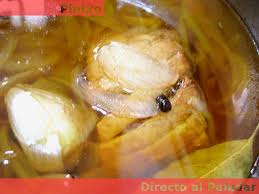